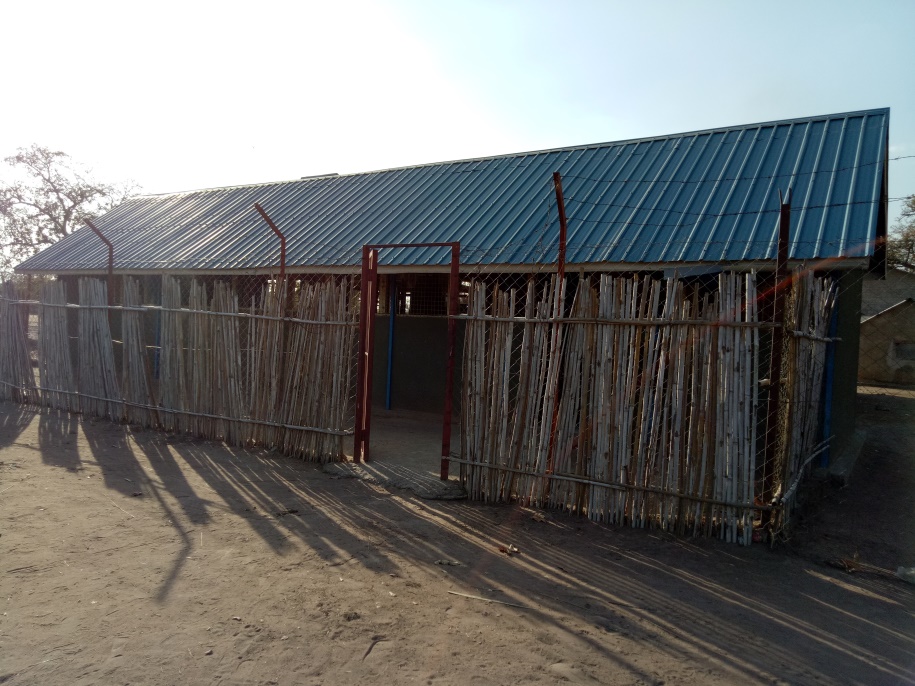 Restaurant managed by the women.
Sr Rita with Anna, the leader
of the women’s group.
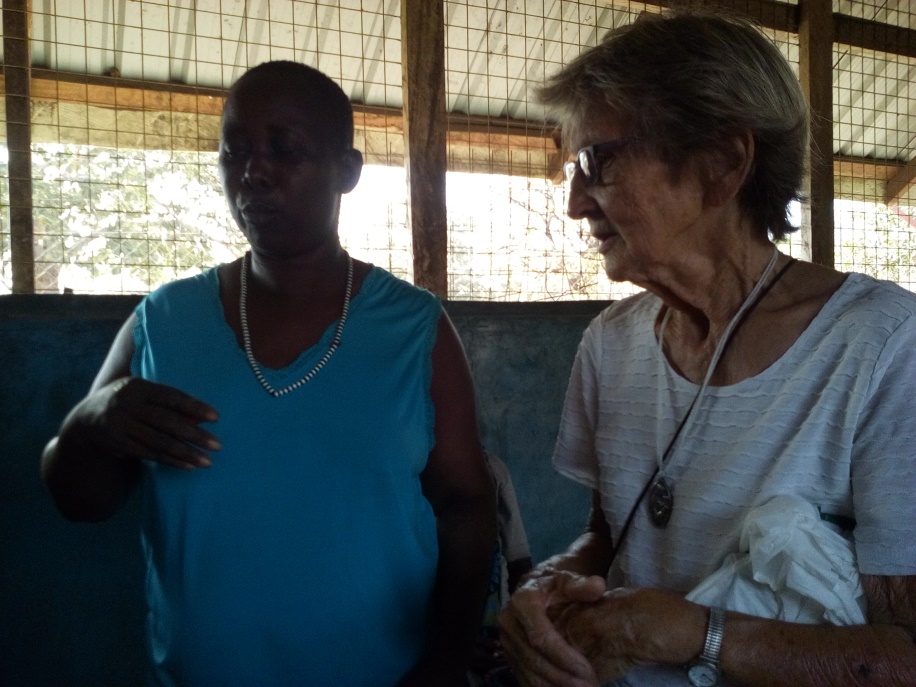 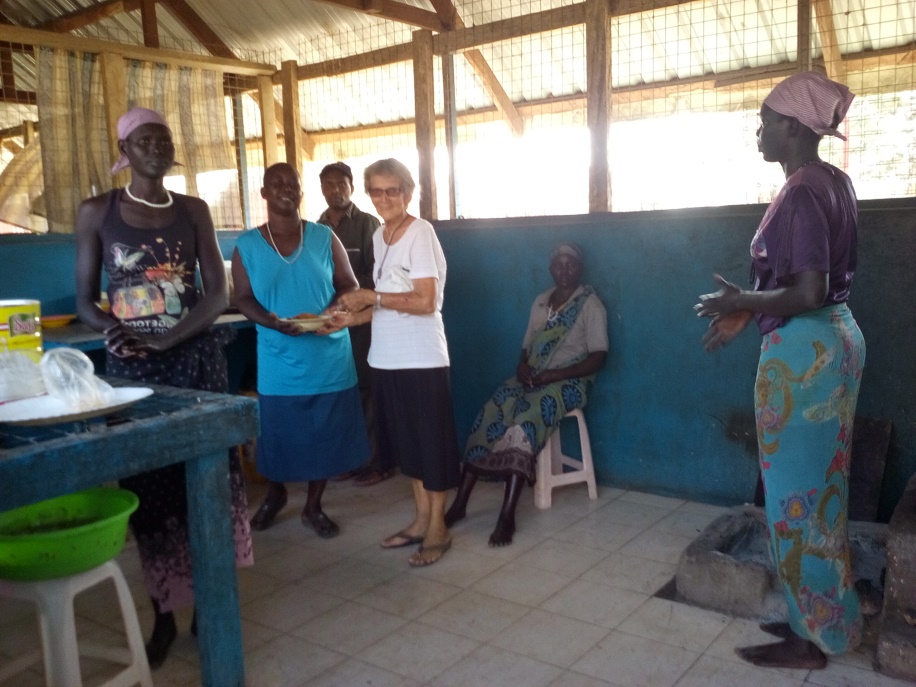 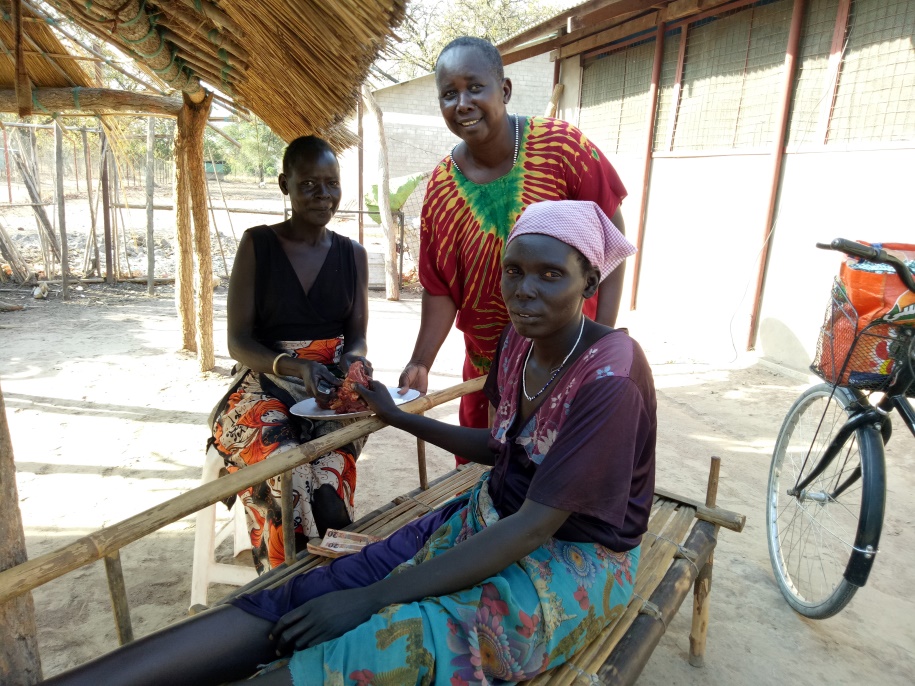 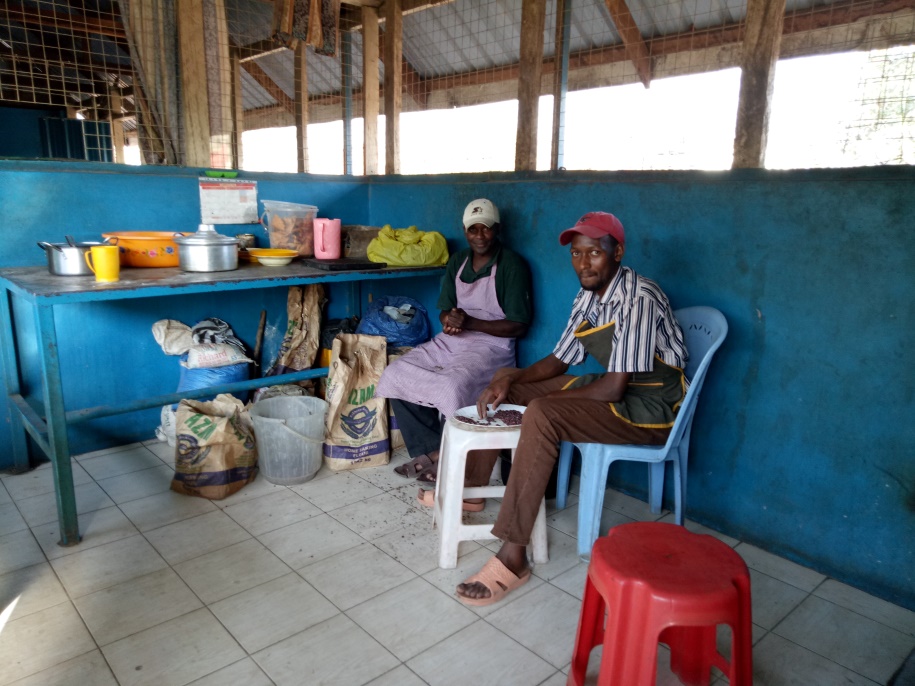 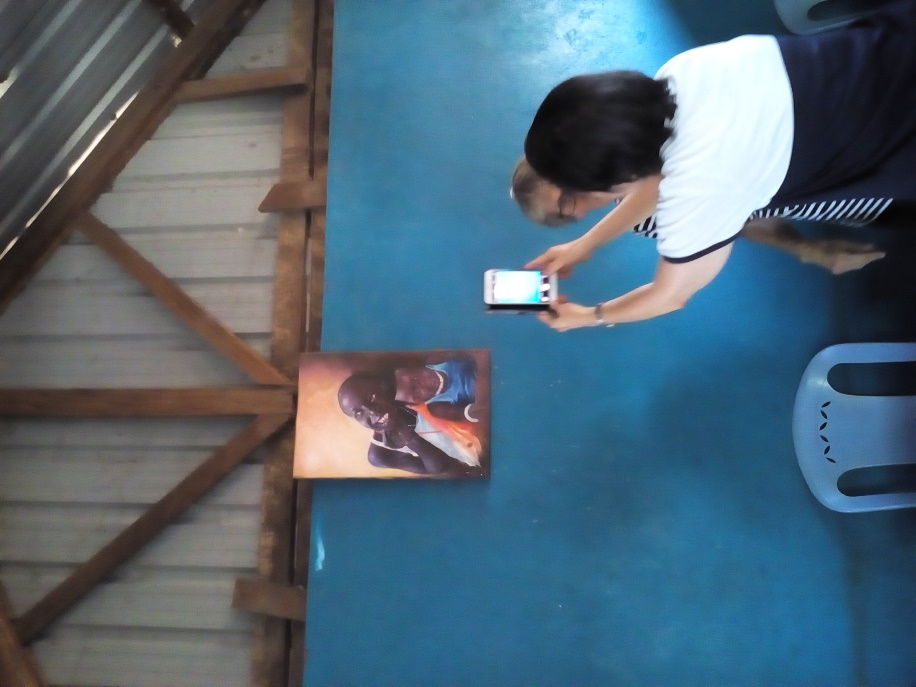 Inside the restaurant managed by the women.
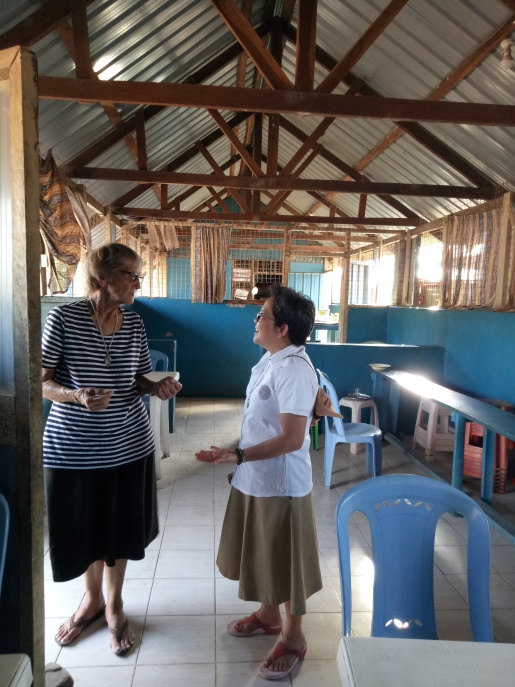 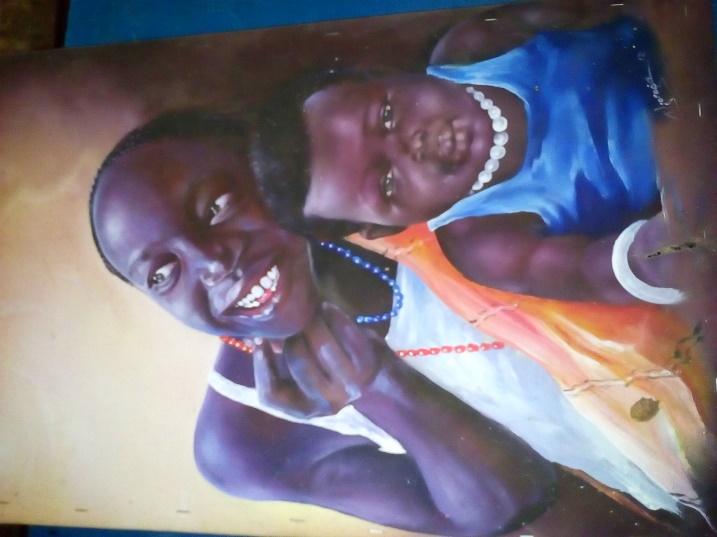 A very colorful and lively Sunday Mass at the Parish Church.
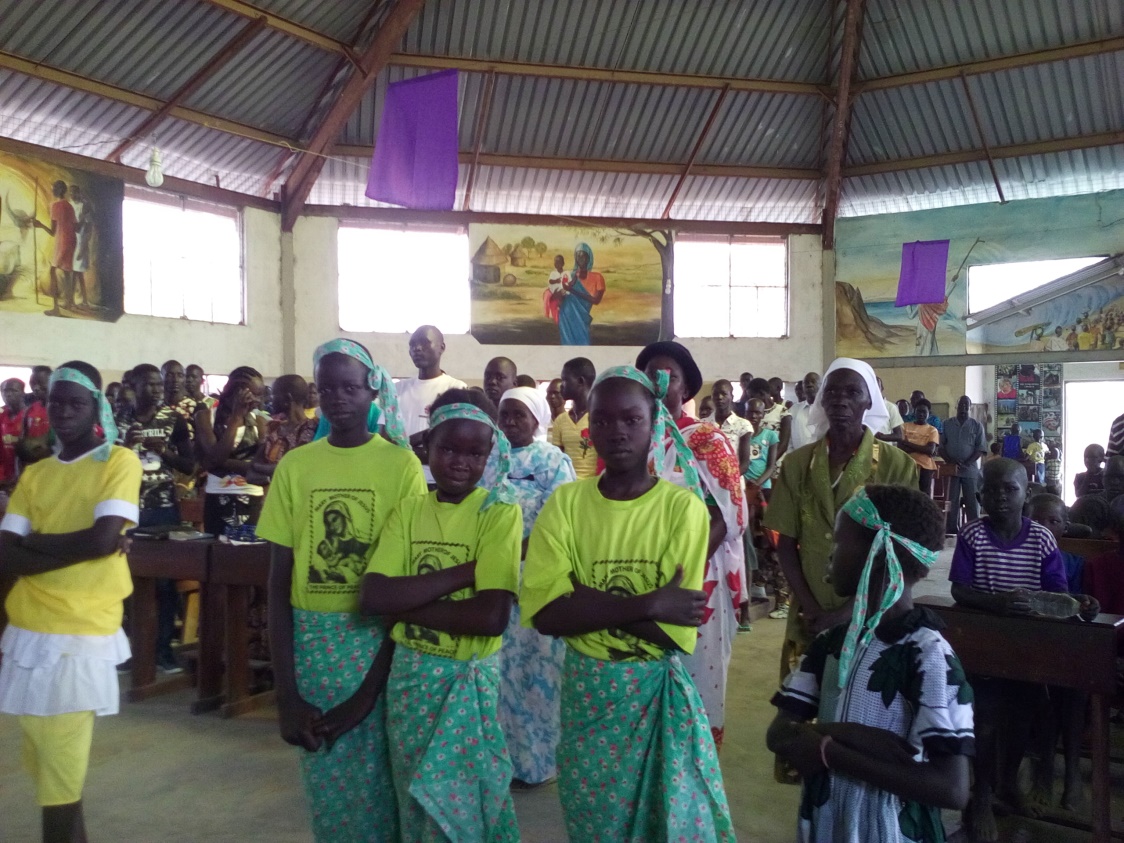 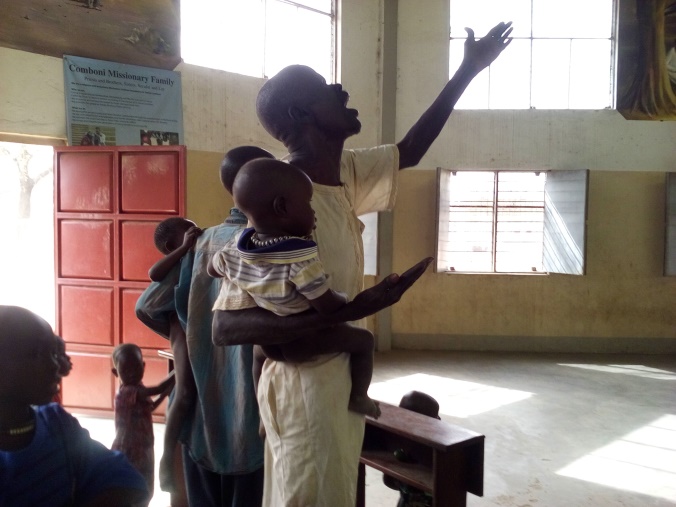 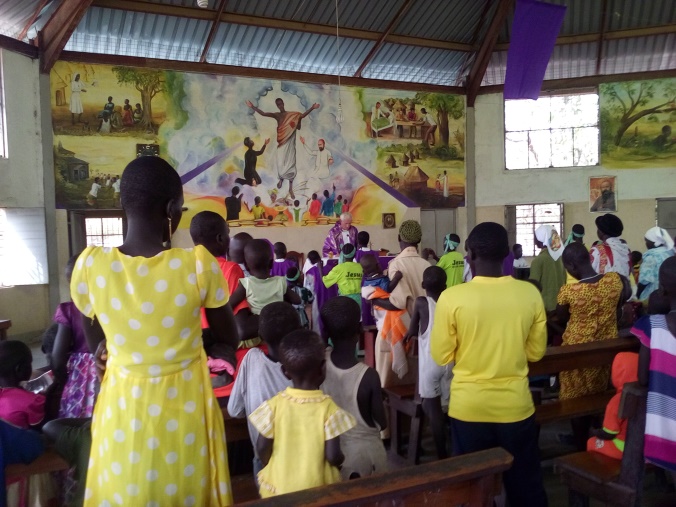 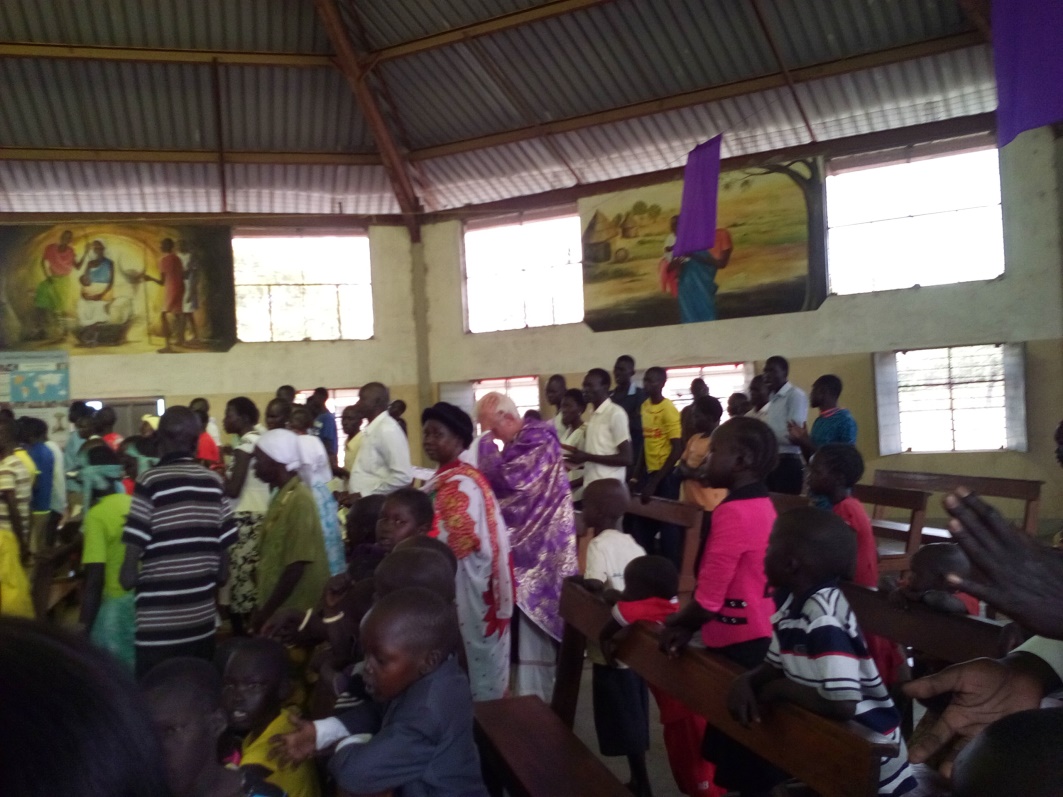 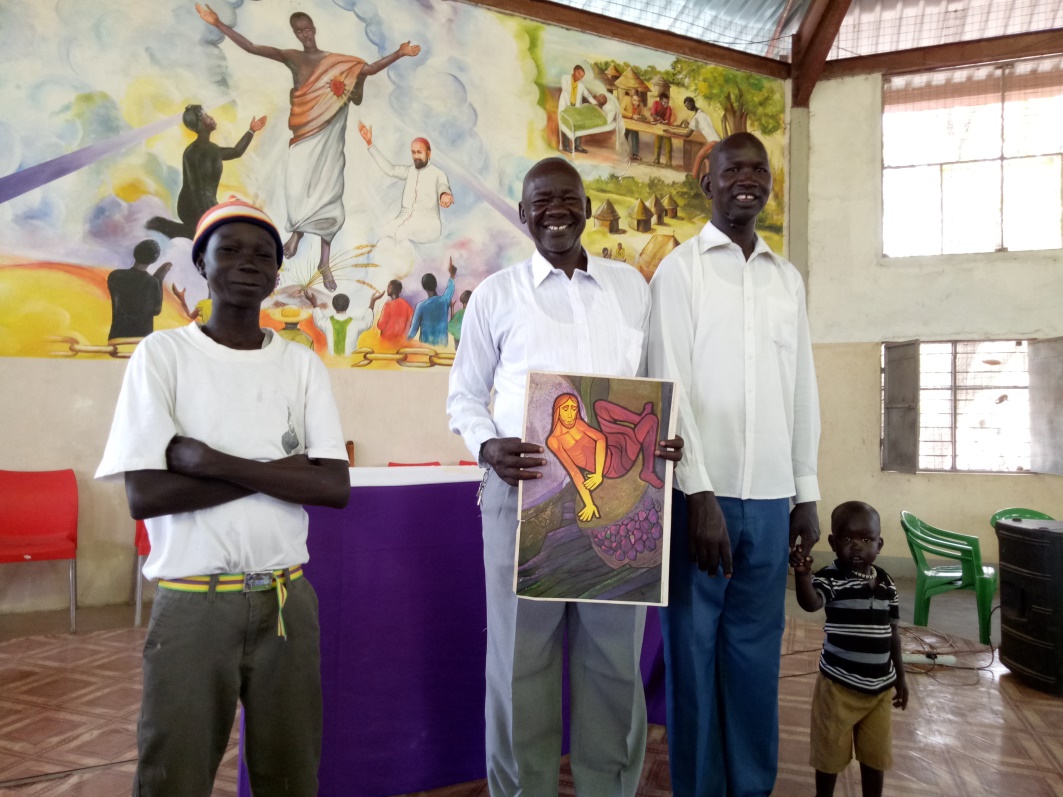 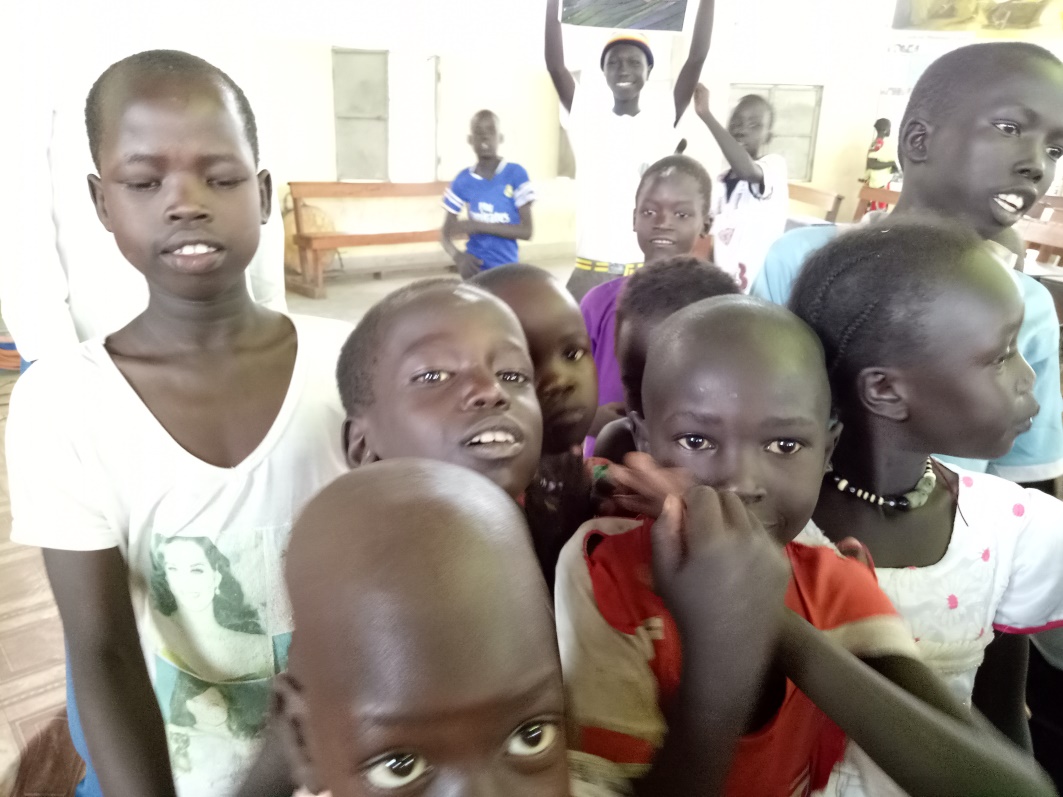 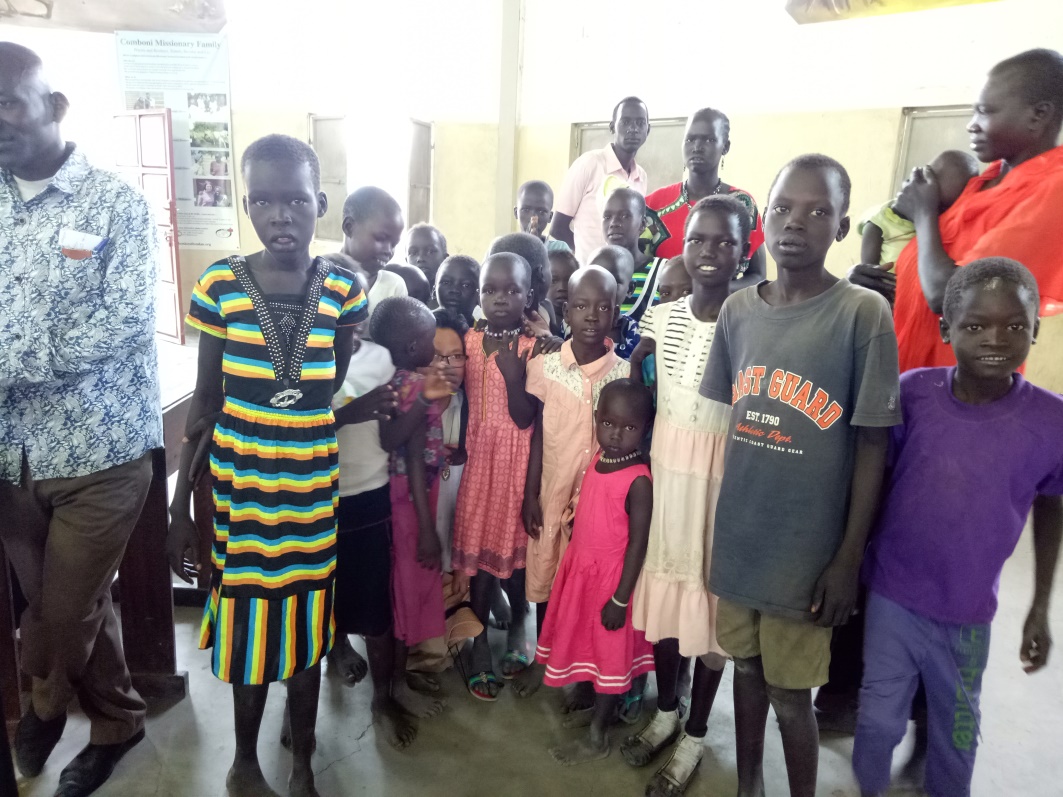 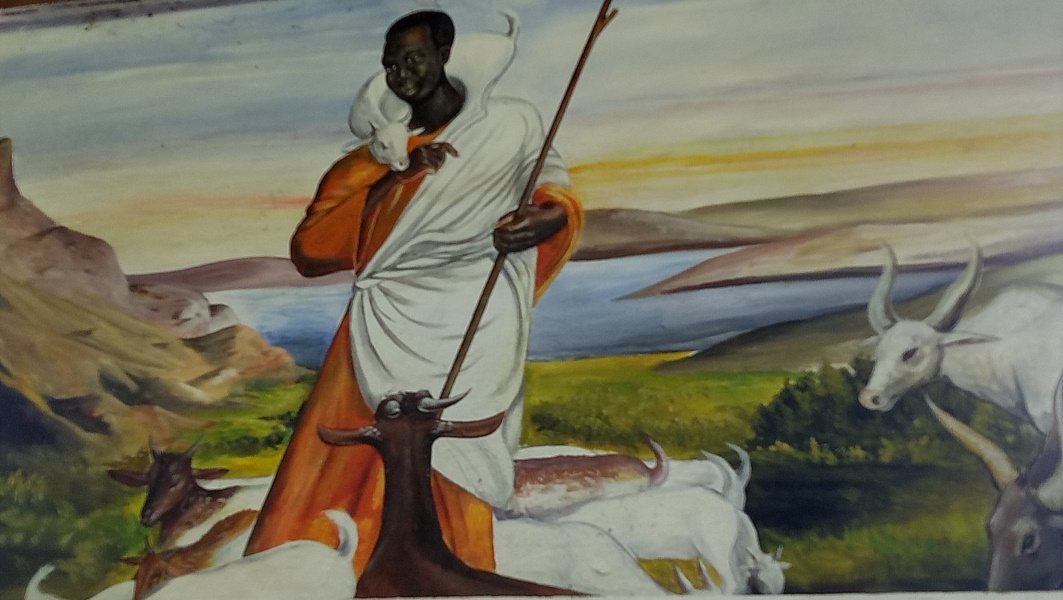 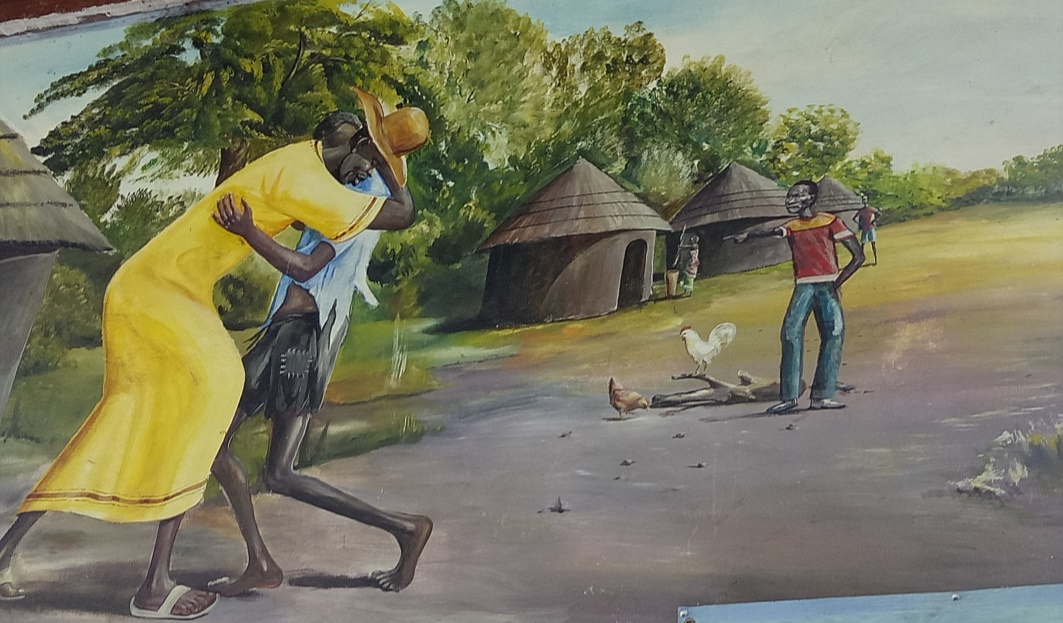 The Prodigal Son
The Good Shepherd
The Birth of Our Lord
Exodus
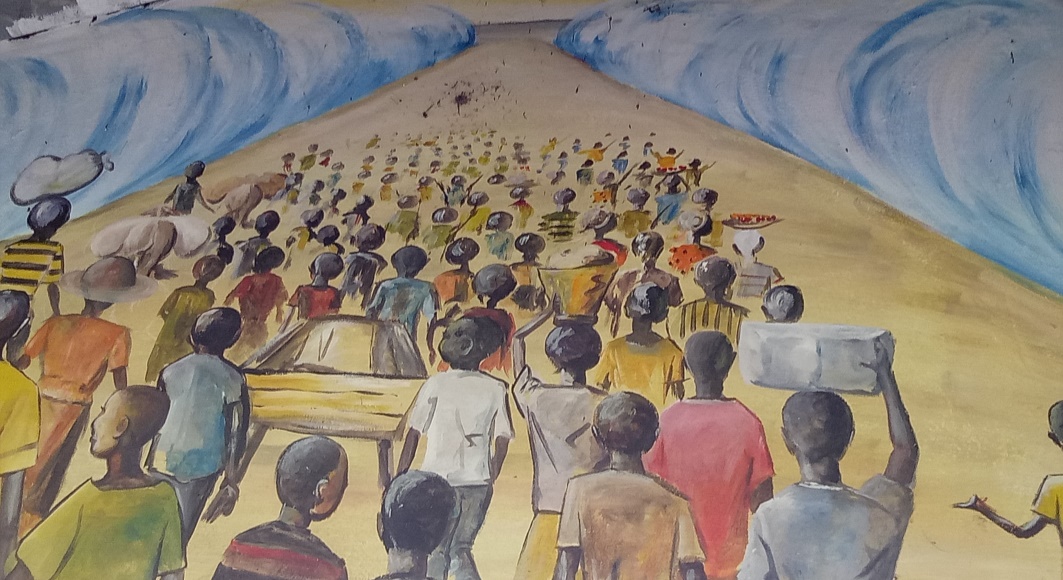 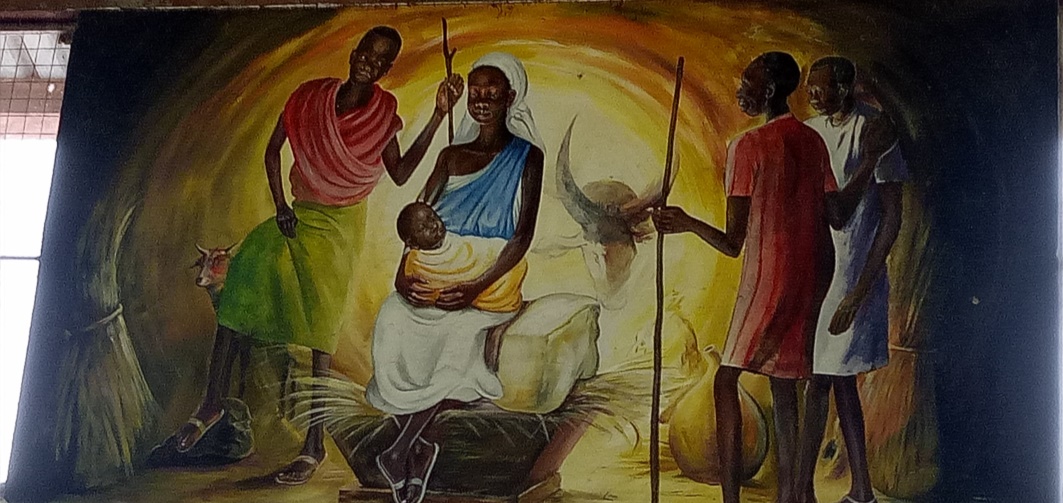 Beautiful paintings around the inside upper walls of the Parish Church.
Adam and Eve in the garden.
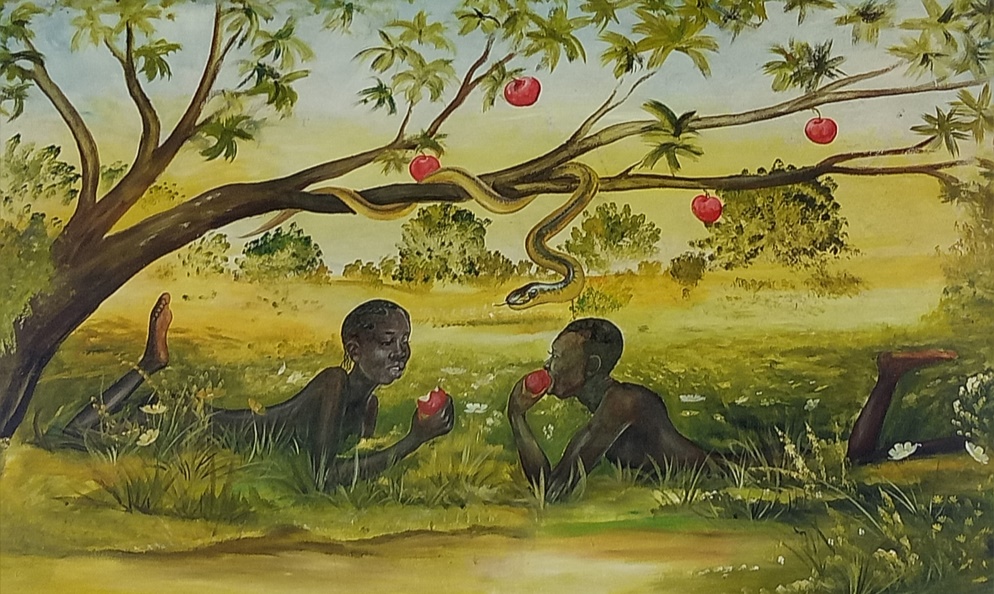 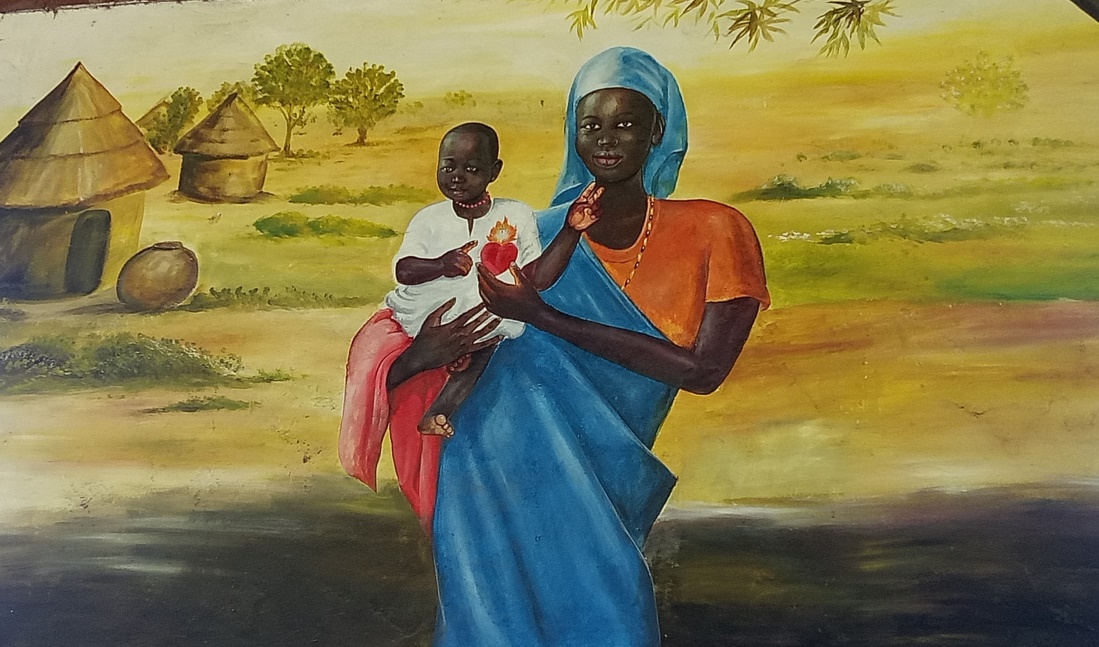 The Last Supper
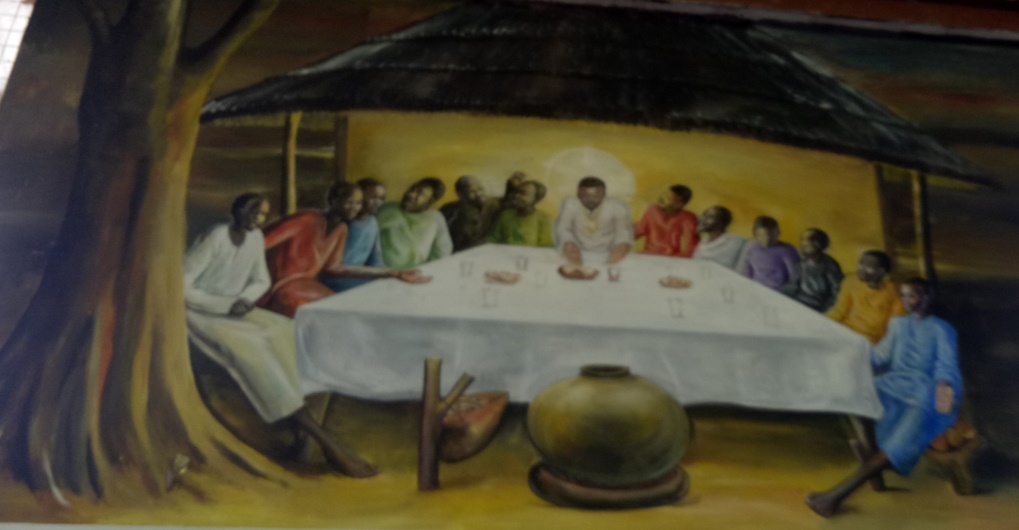 Dinka, Our Lady of the Sacred Heart.
Visiting the Community of the Comboni Missionaries in Mapuordit
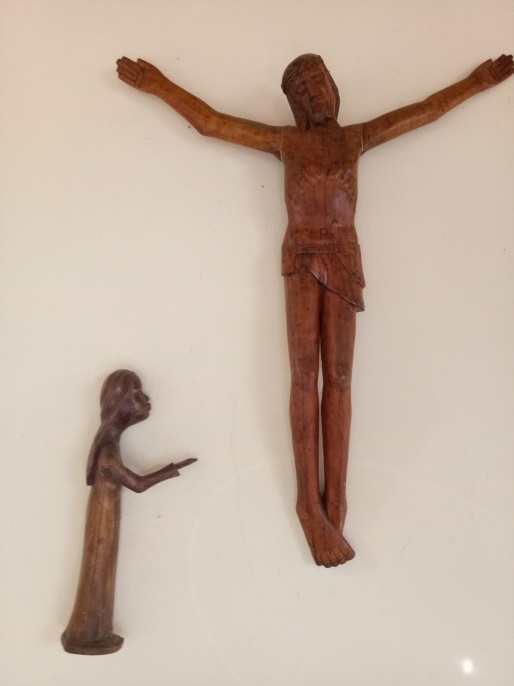 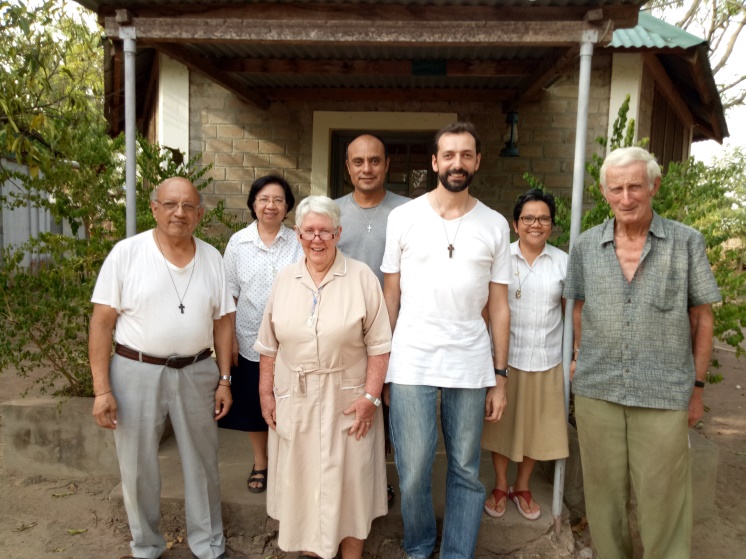 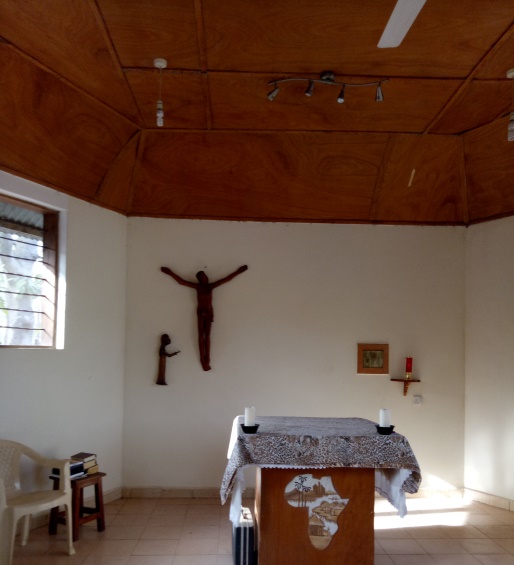